Espace:
Fait par
Vincent Fecteau 
Msi
Daniel Blais
02 ESV
2022-02-14
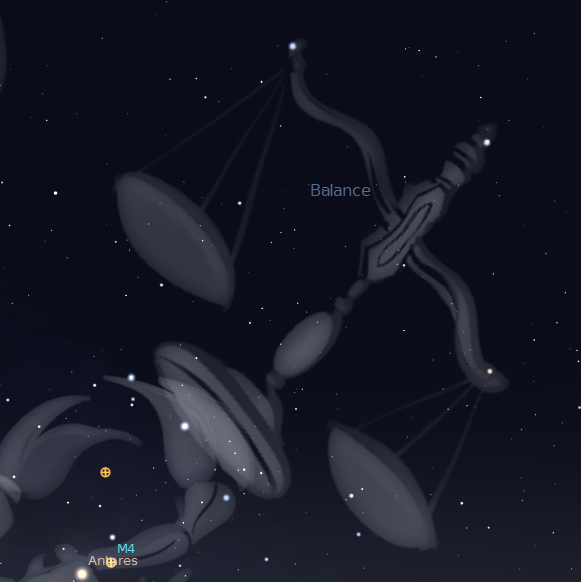 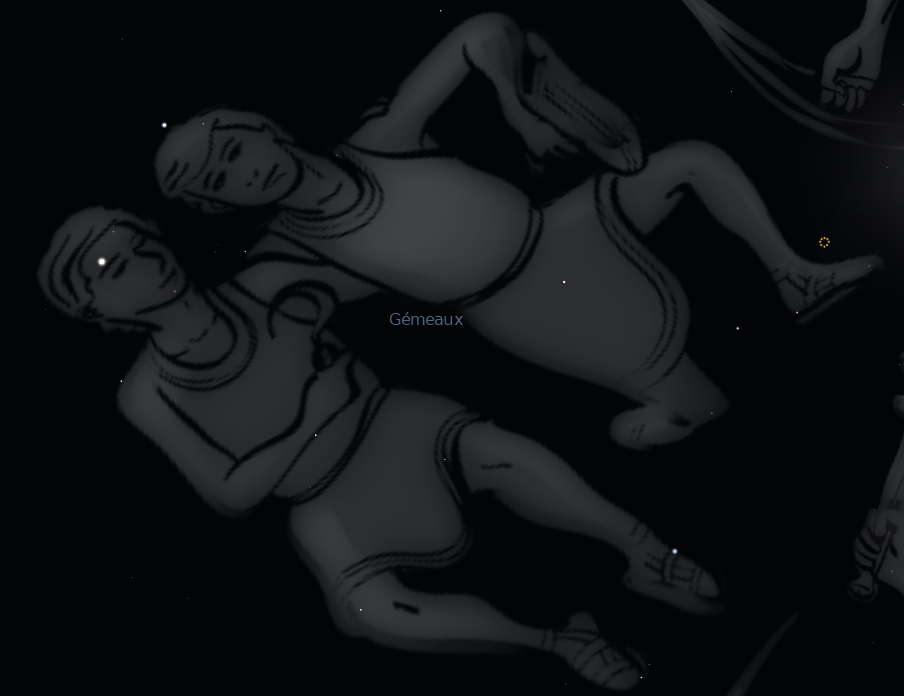 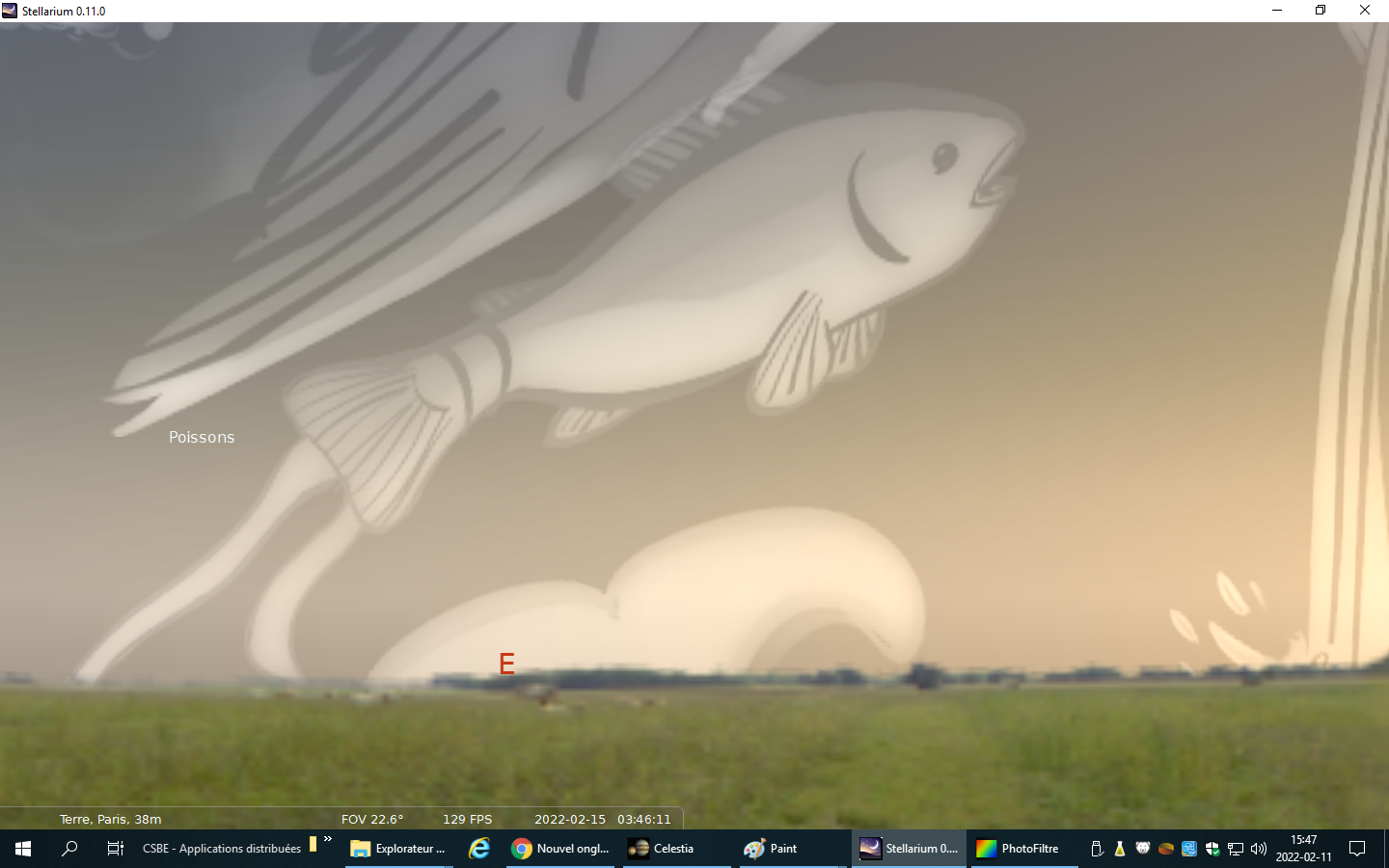 8 constellations
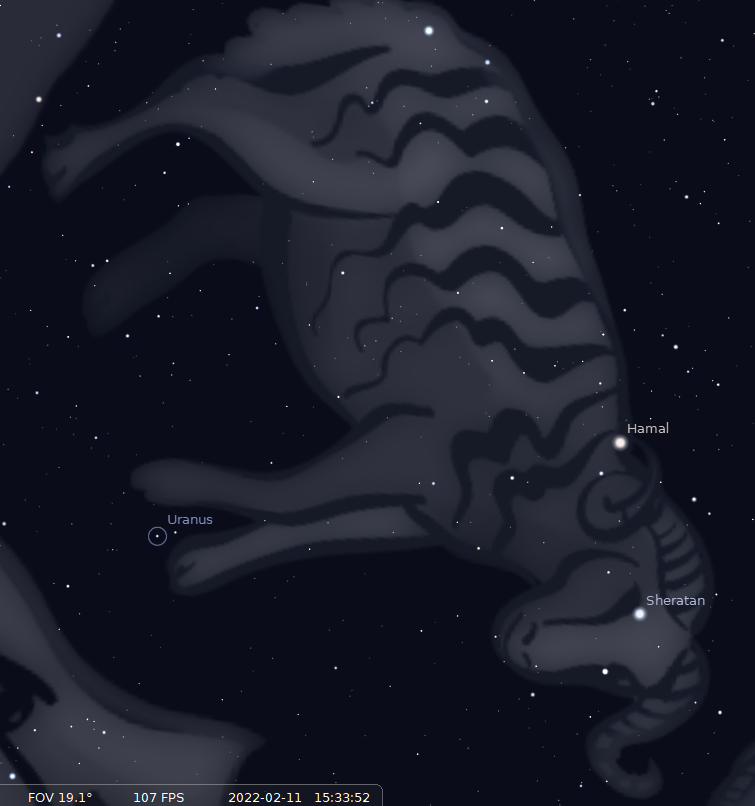 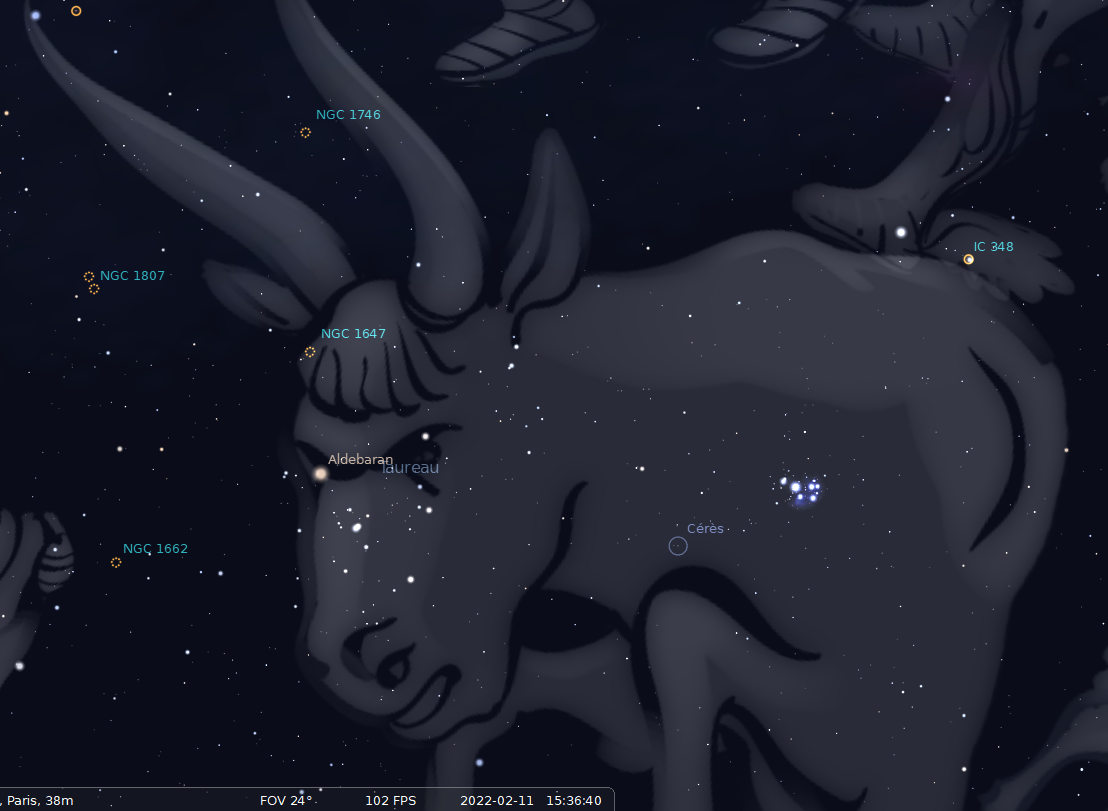 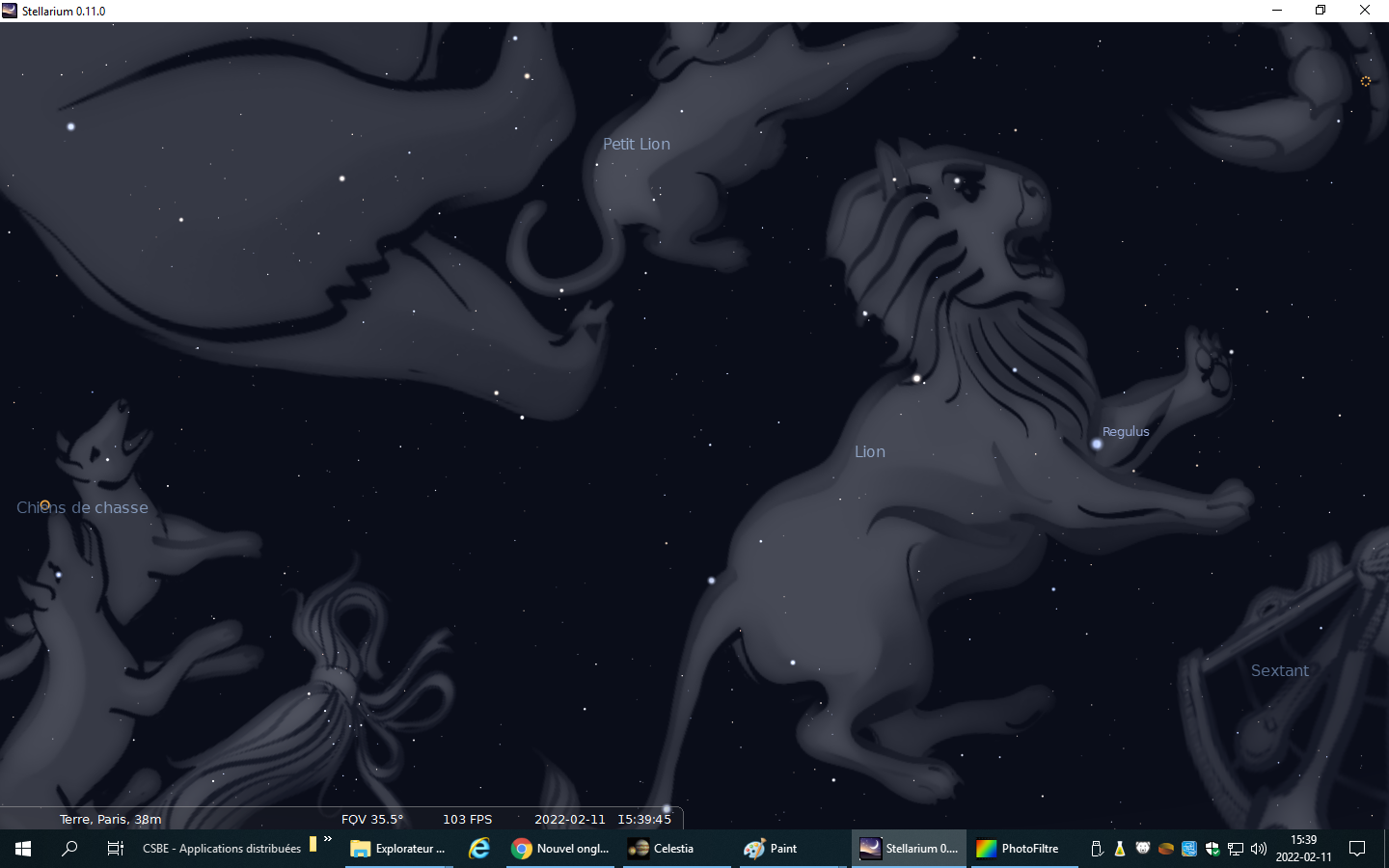 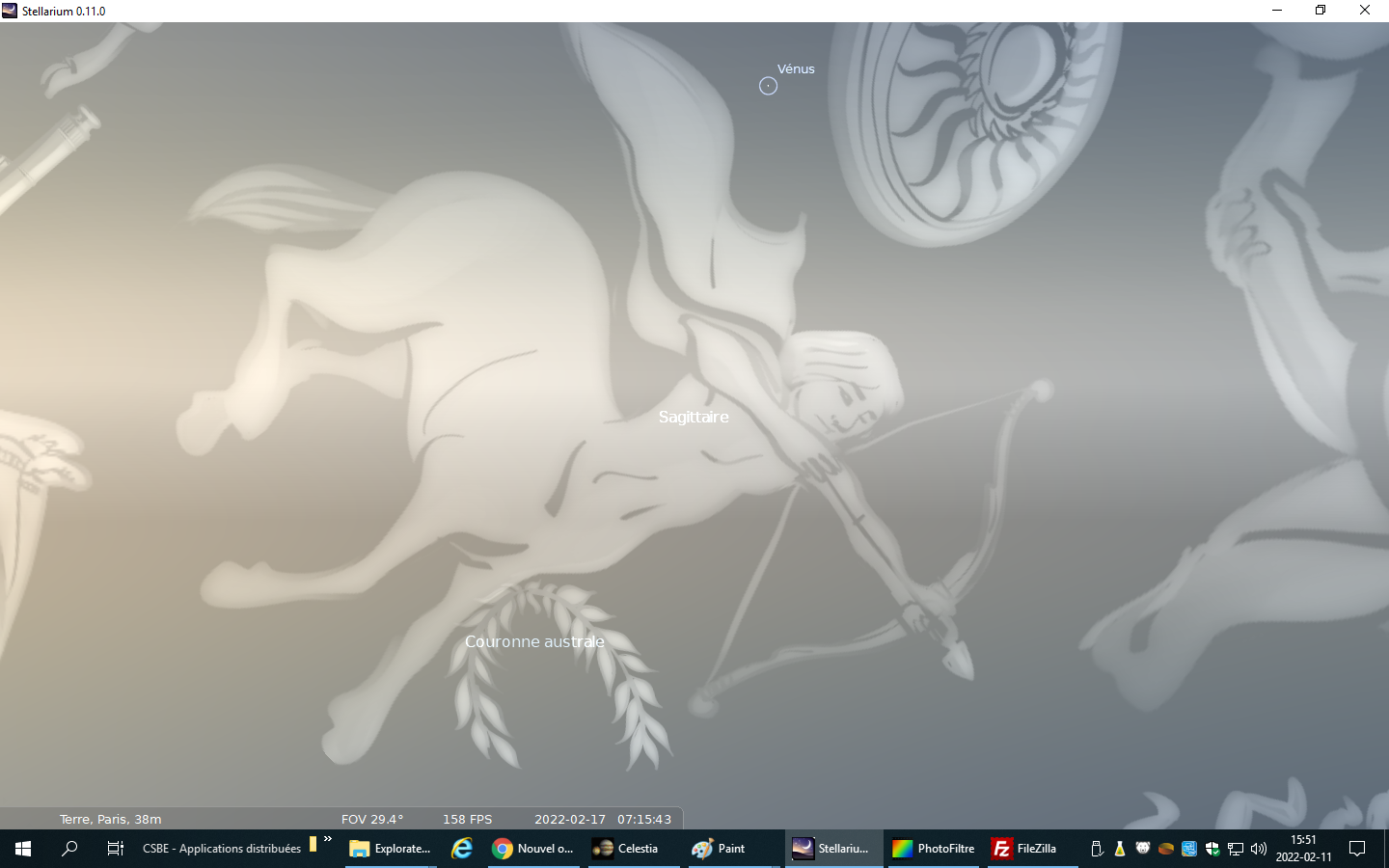 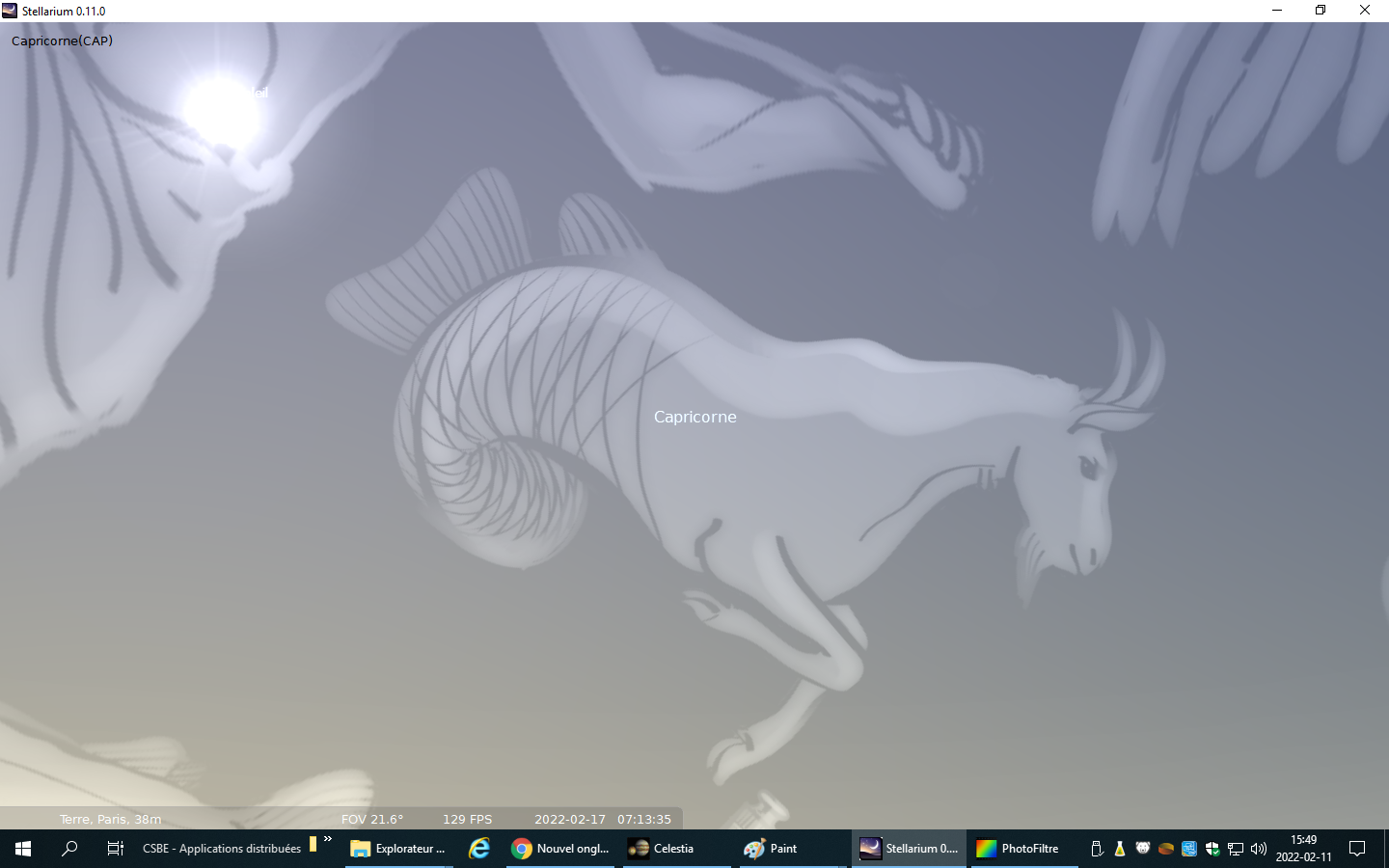 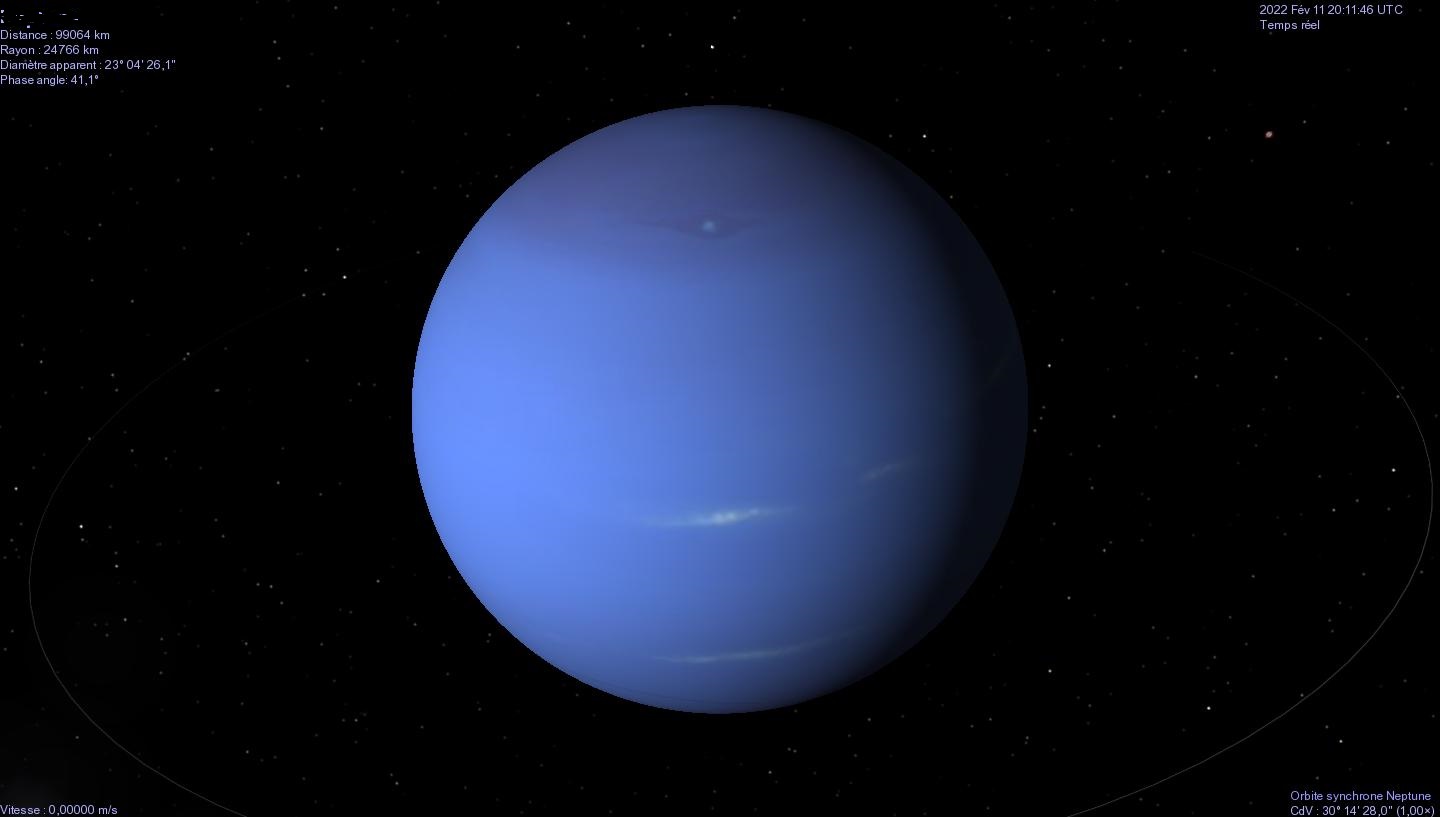 8 planètes
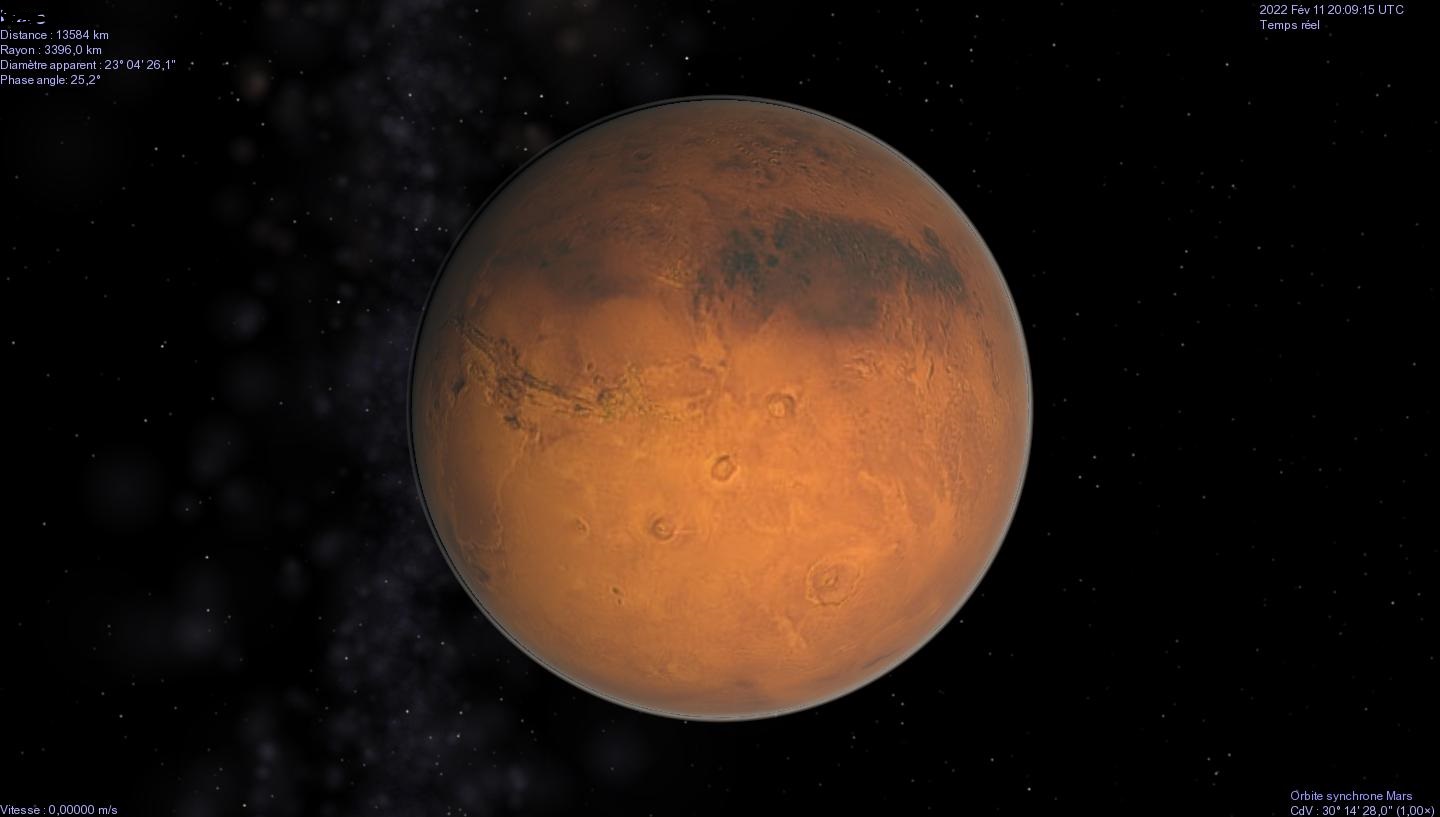 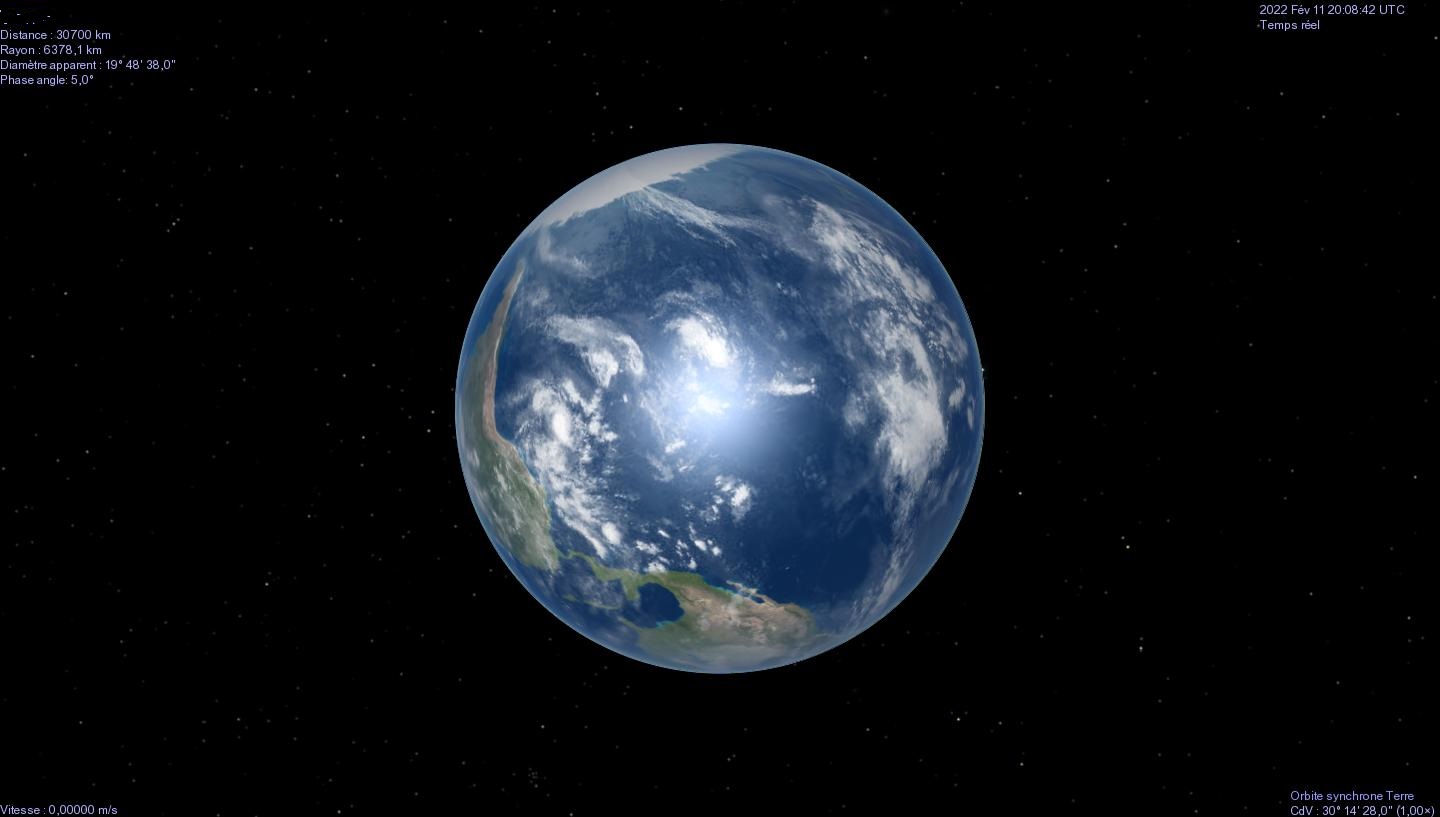 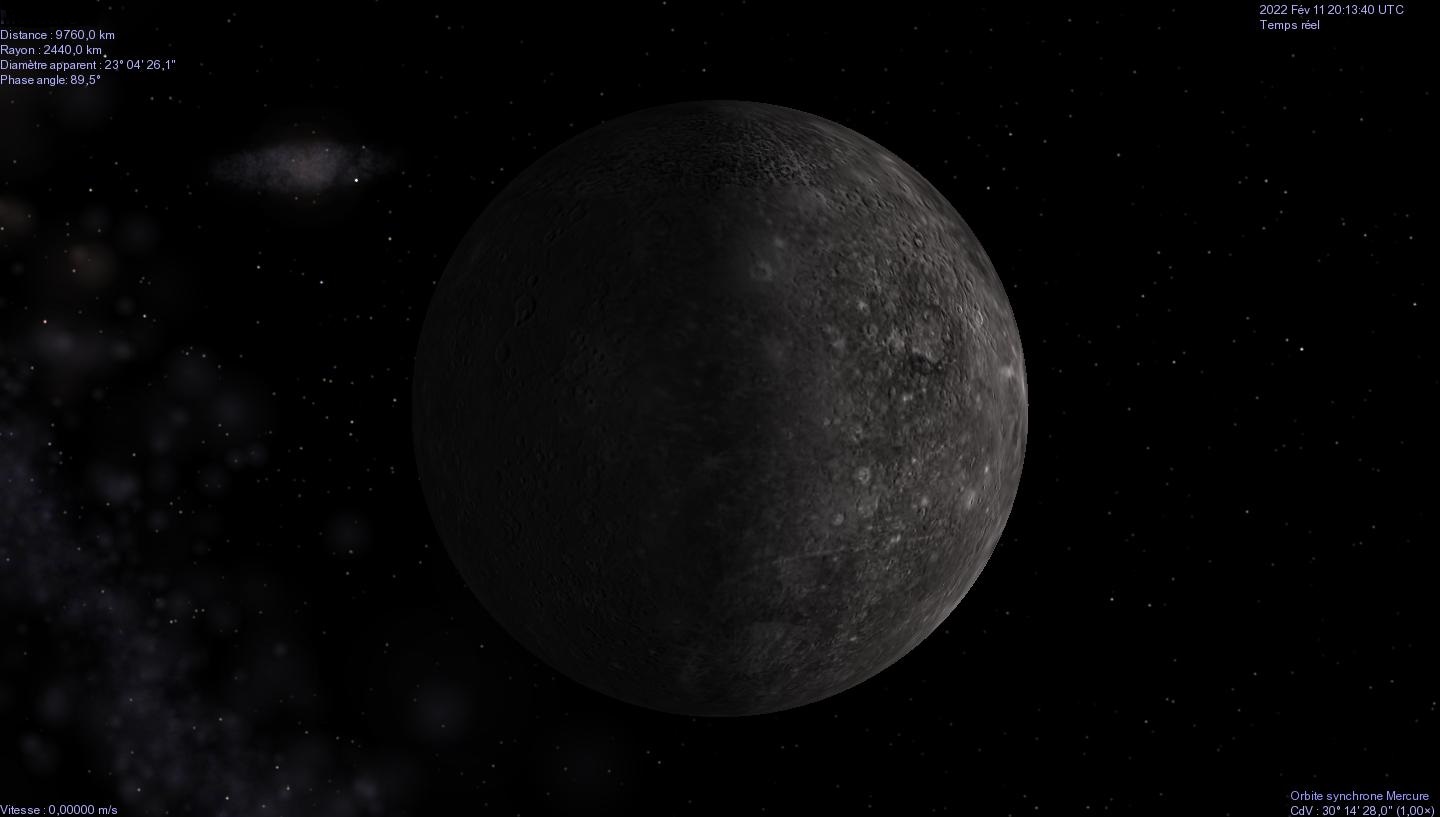 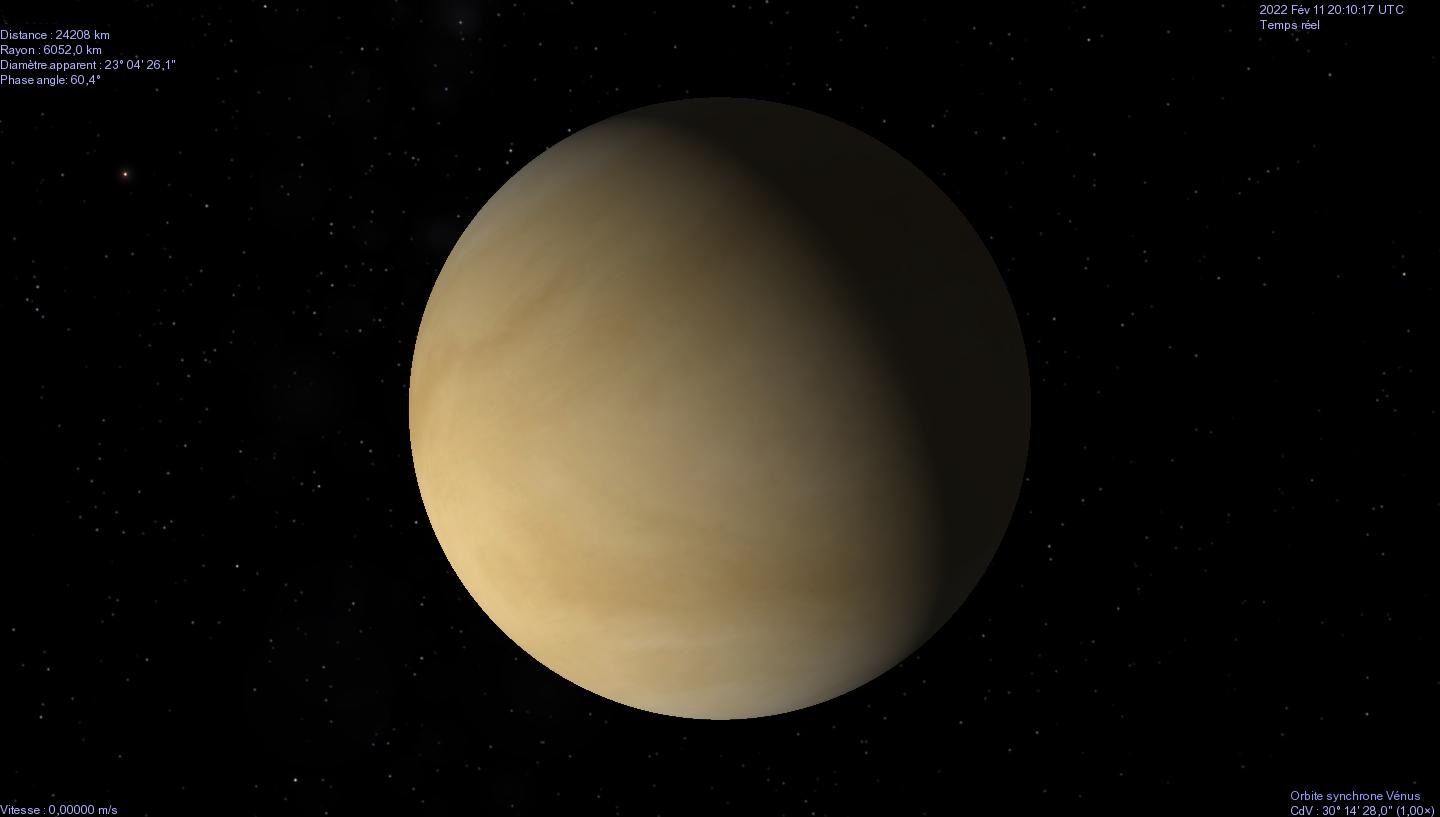 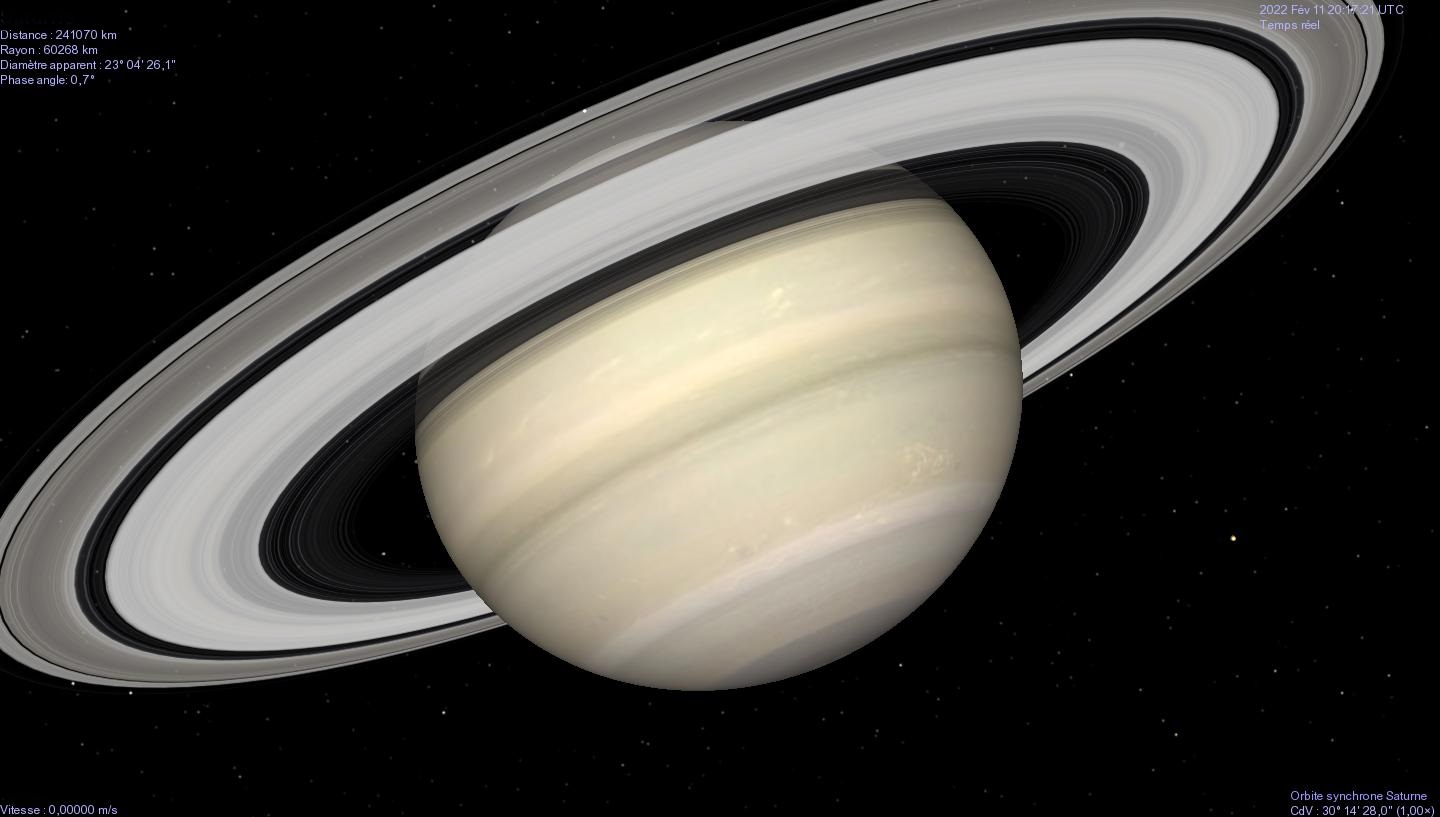 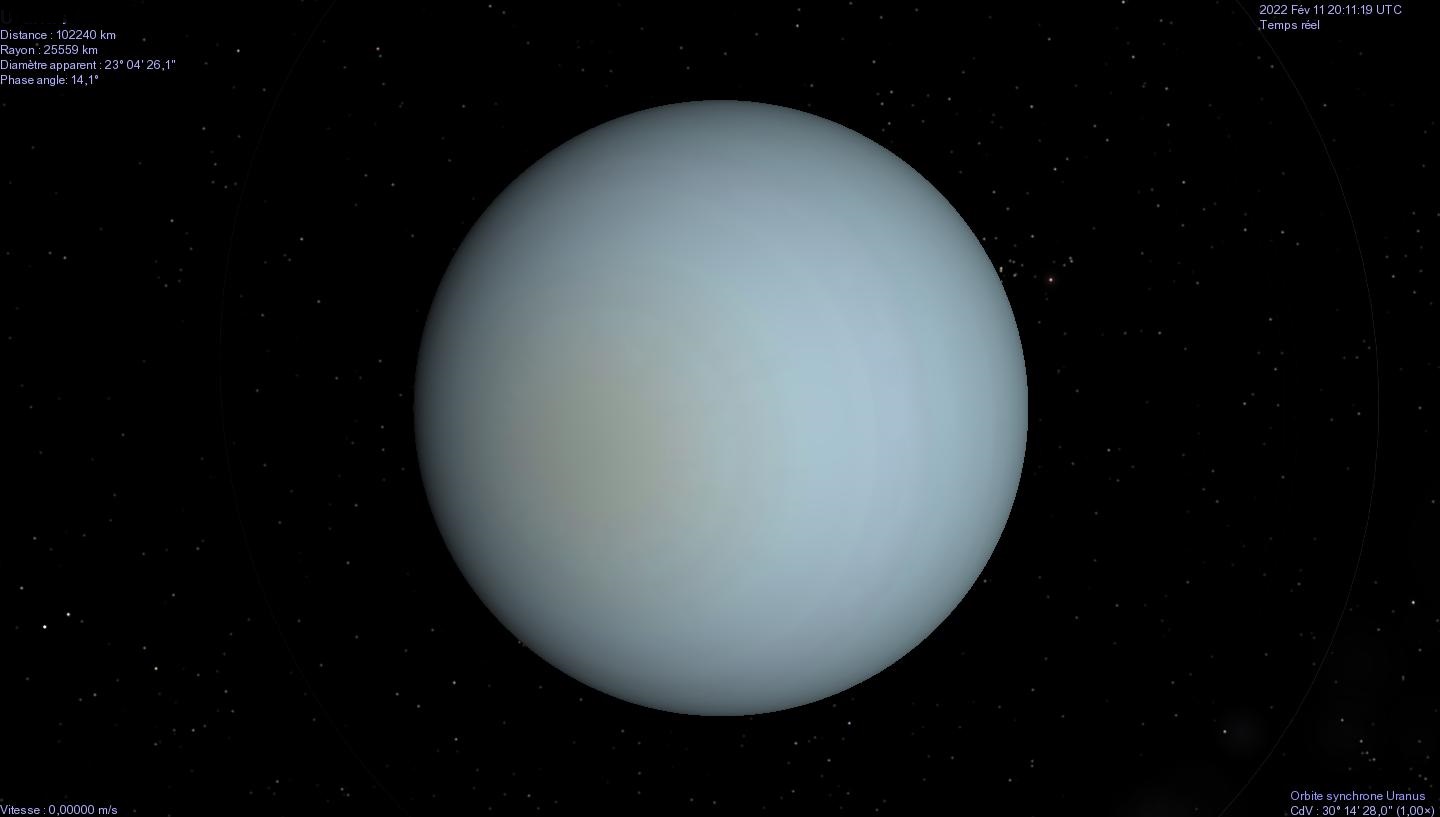 3 lunes
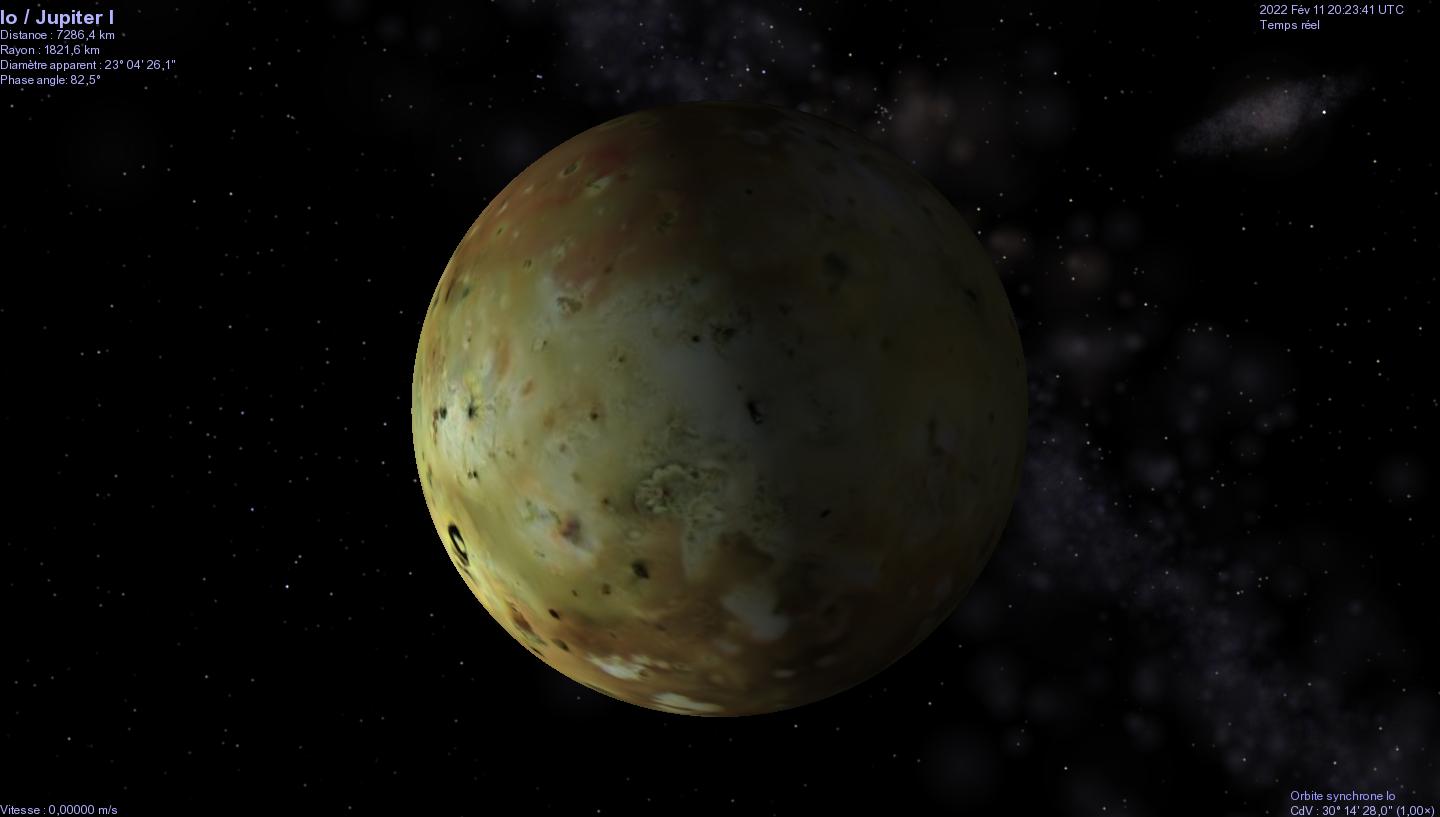 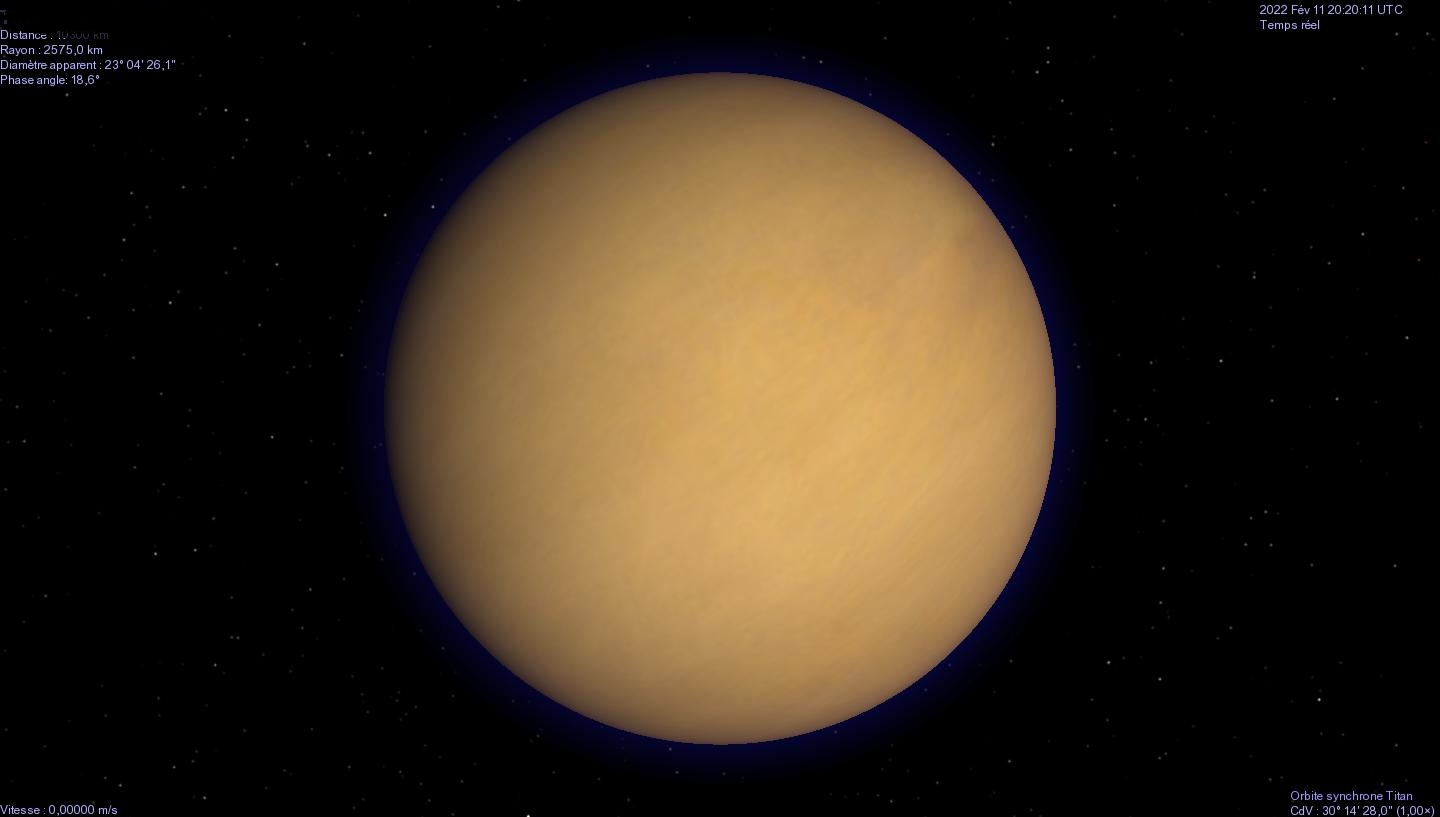 1 sonde spatiale